中學誠信教育教材《思而行》
《守法精神》

第二節
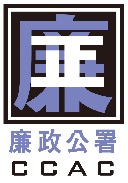 一、引起動機：正義女神
這是香港法院門前正義女神圖片，你知道她的象徵意義嗎？
正義女神為何蒙著眼？
正義女神手持天秤和長劍分別代表甚麼？
你認為，法官在了解犯罪動機後，會否因此判疑犯無罪？
二、個案討論：土木工程實驗室人員受賄案
短片《消失的報告》
（點擊圖片播放）
討論
以短片的個案為例，社會出現貪污會帶來甚麼後果？ 
在處理貪污案件的過程中，廉署的角色是甚麼？哪些機構負責檢控及裁決？
這樣的權力分配和法治精神有甚麼關係？
三、剪報分享
完成工作紙
香港前政務司司長貪腐案
澳門前運輸工務司長長貪腐案
討論
上述兩則新聞涉案人作了甚麼犯法行為？他們分別受到甚麼懲罰？
案件對其本人、政府和市民帶來甚麼影響？
你認為法官會因為他們權高位重而輕判嗎？為甚麼？
四、單元總結
規則和法律的訂立，是為了維護社會秩序，確保人們能正常地、井然有序地生活。
法治是保障居民權利的重要基石，市民必須尊重並履行相關的法律義務。
作出任何違法的行為，不但個人會受懲罰，還會損害社會的公平公義。
五、後續活動
澳門廉政公署的執法工作簡介
根據《澳門特別行政區基本法》第59條的規定，澳門廉政公署獨立運作，直接向行政長官負責。
澳門廉政公署是專責調查貪污犯罪、調查涉及澳門特別行政區機關選舉和相應的選民登記之貪污犯罪及與貪污相關聯的欺詐犯罪。
廉政公署具有獨立偵查權，完成個案的偵查工作後，廉政公署會將案卷移送澳門檢察院，由檢察院決定是否作出檢控。